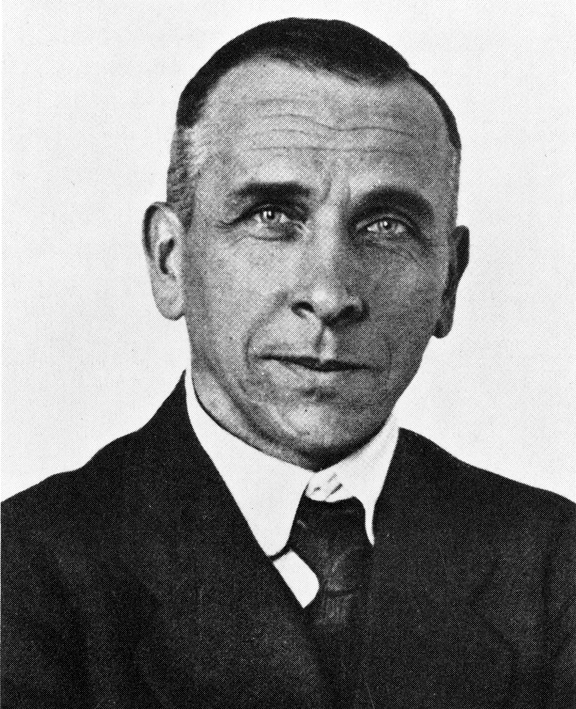 Alfred Wegneur
Allemend
Dérive des continent